Communication Skills Building:  Impromptu Speaking
American Language & Culture Institute
CSU San Marcos
March 2022
Lesson Goals:
By the end of this presentation, you will have a better understanding of:

Different types of speech delivery, including impromptu.
Good use of voice while giving a speech.
Giving a short impromptu Speech.
Warm-up Questions:
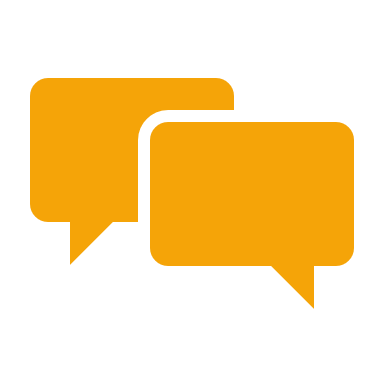 What are some everyday situations when you must suddenly speak without much – or any – preparation? (Example: talking to an employee at a store)
What are some different ways people use to remember a speech while they are giving it?
What are some situations when you might be asked to give a formal speech with almost no time to prepare?
How would you feel (emotions) if someone asked you to suddenly give a speech when you were not expecting it?
Types of Delivery for Speeches
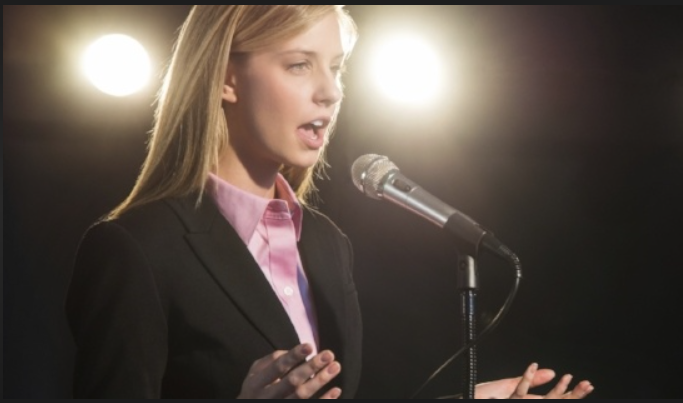 Types of Speech Delivery
Speaking from memory 
Write out, then present speech by remembering all of it.
No notes!
Traditional
Memorizing entire speech is difficult for most.
Not often necessary.
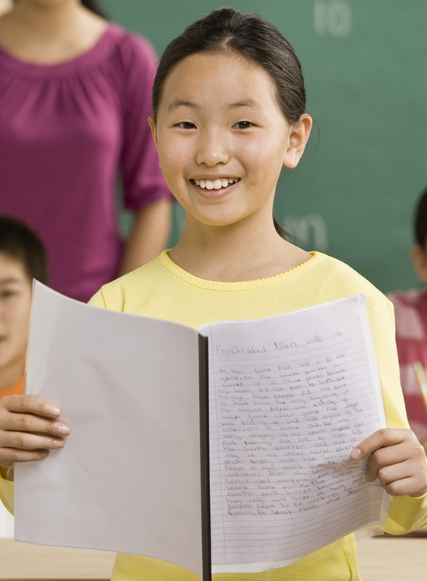 Types of Speech Delivery
Reading from a manuscript 
Write out, then read entire speech 
Easier than memorization
Can reduce anxiety
BUT BE CAREFUL!
Staring at manuscript
No eye contact with audience
Might lose connection
Monotone voice
Types of Speech Delivery
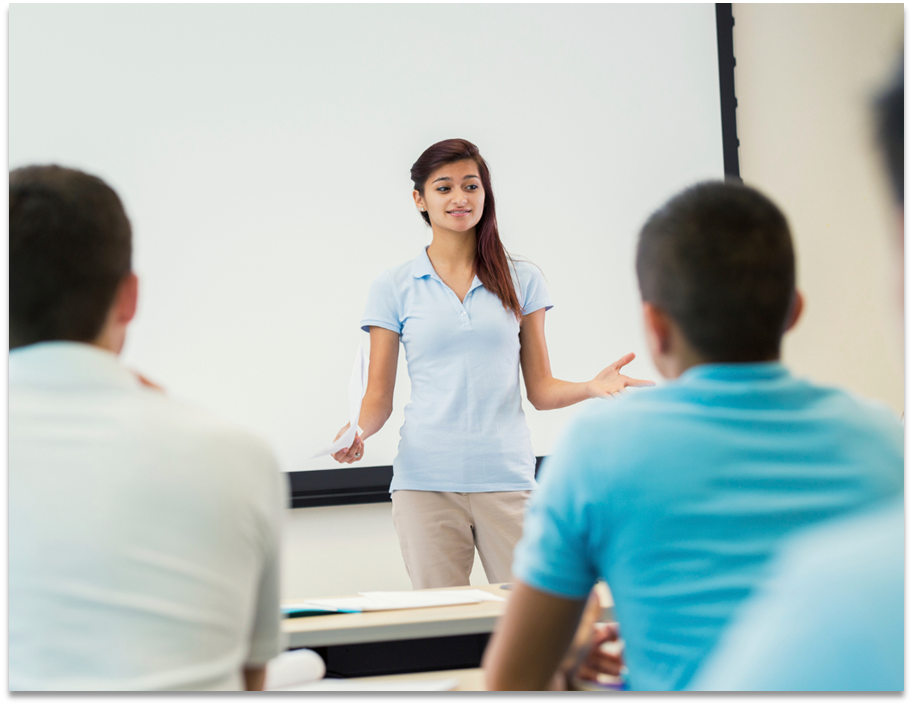 Extemporaneous 

Most common type of formal speaking
Make sentences in the moment 
Each delivery of same speech is a little different
Preparation depends on individual
Some Limited notes
List of words
Outline
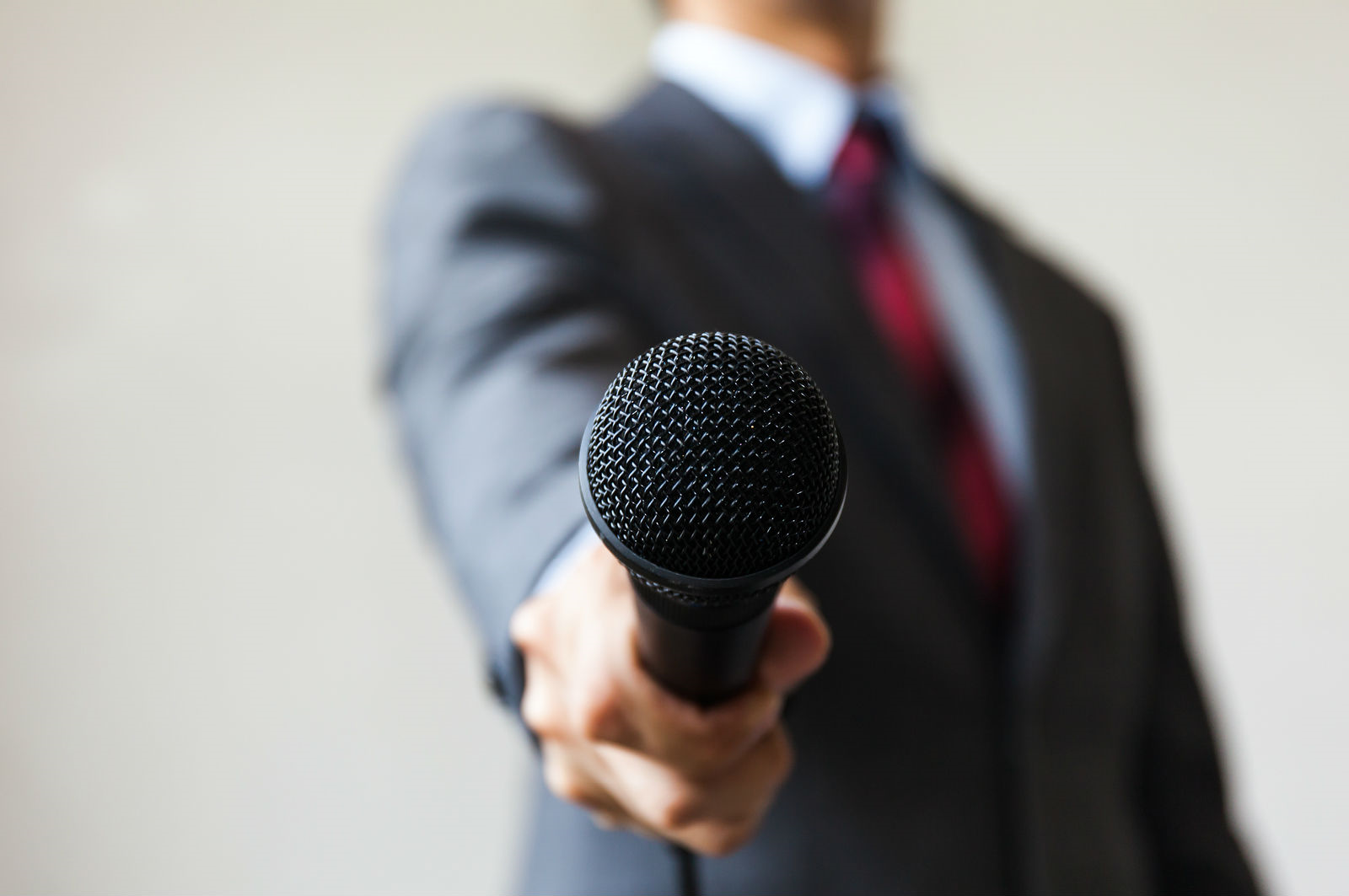 Types of Speech Delivery:Impromptu
Means to make speech content in the moment, with little or no preparation before.
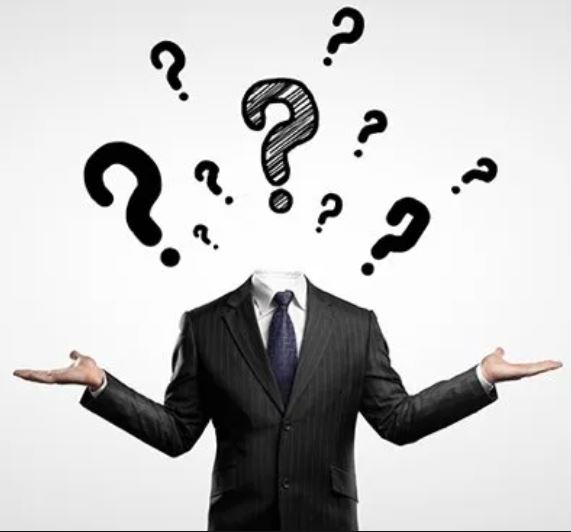 The Most Challenging?
Impromptu “Natural Speech”
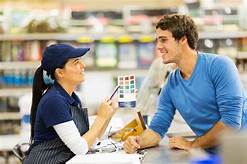 In our everyday lives, we have many opportunities to practice impromptu speaking skills through natural conversation and social situations.
Speaking “On the Spot”
Called on in class 
Answering questions 
After a prepared speech.
During a job interview
Asked to speak during a business meeting
Special events
Examples: weddings or birthday celebrations
Organize Your Thoughts
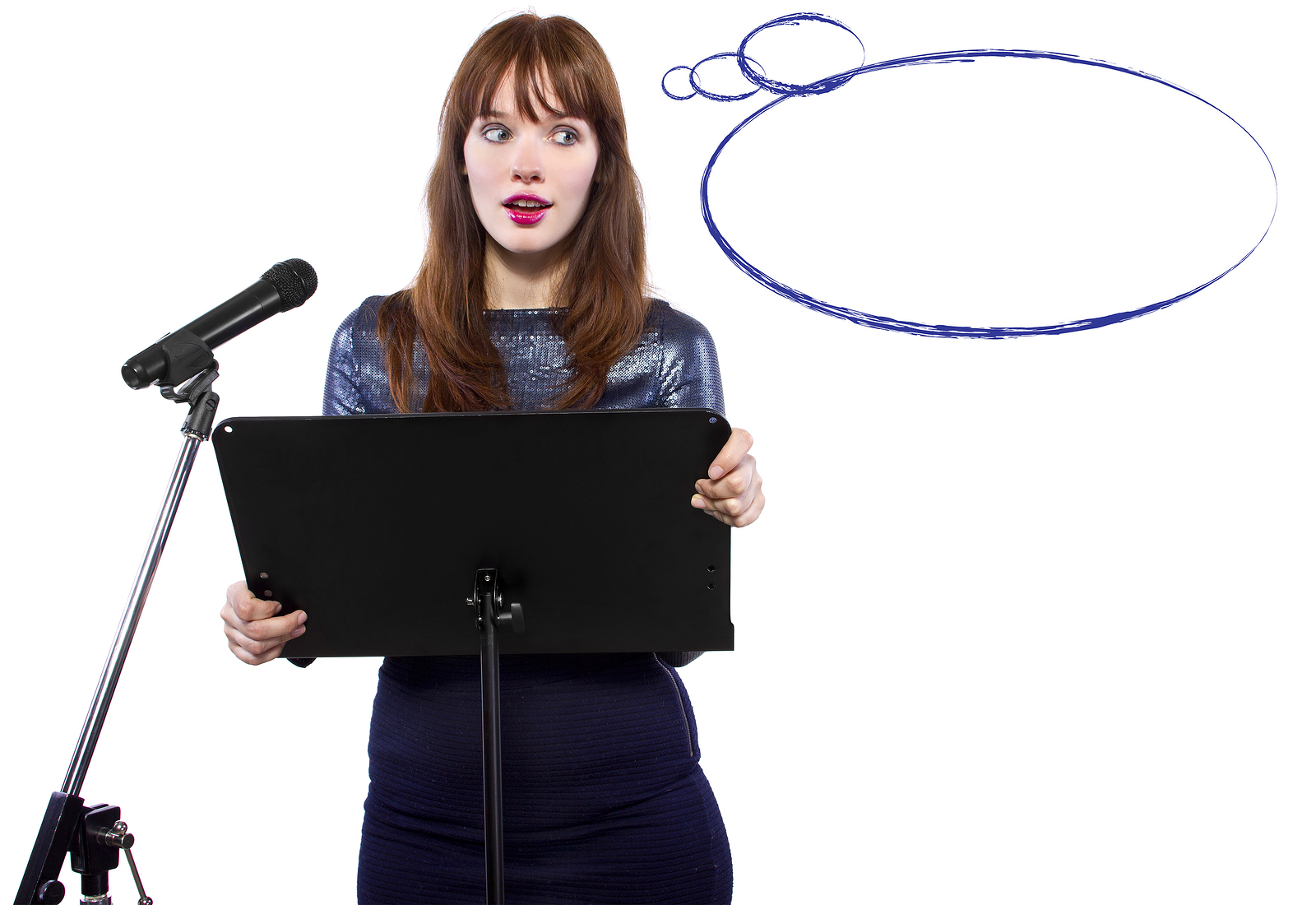 Even in a spontaneous speaking situation, you can still present from a mental outline that you draft quickly (in your head) and keep in mind as you speak.
Practice in the moment
General Tips “Mental Organization”Step 1
What is the question or topic? 
To begin, think carefully about the precise nature of the question or topic.
Be sure you understand the topic or question.
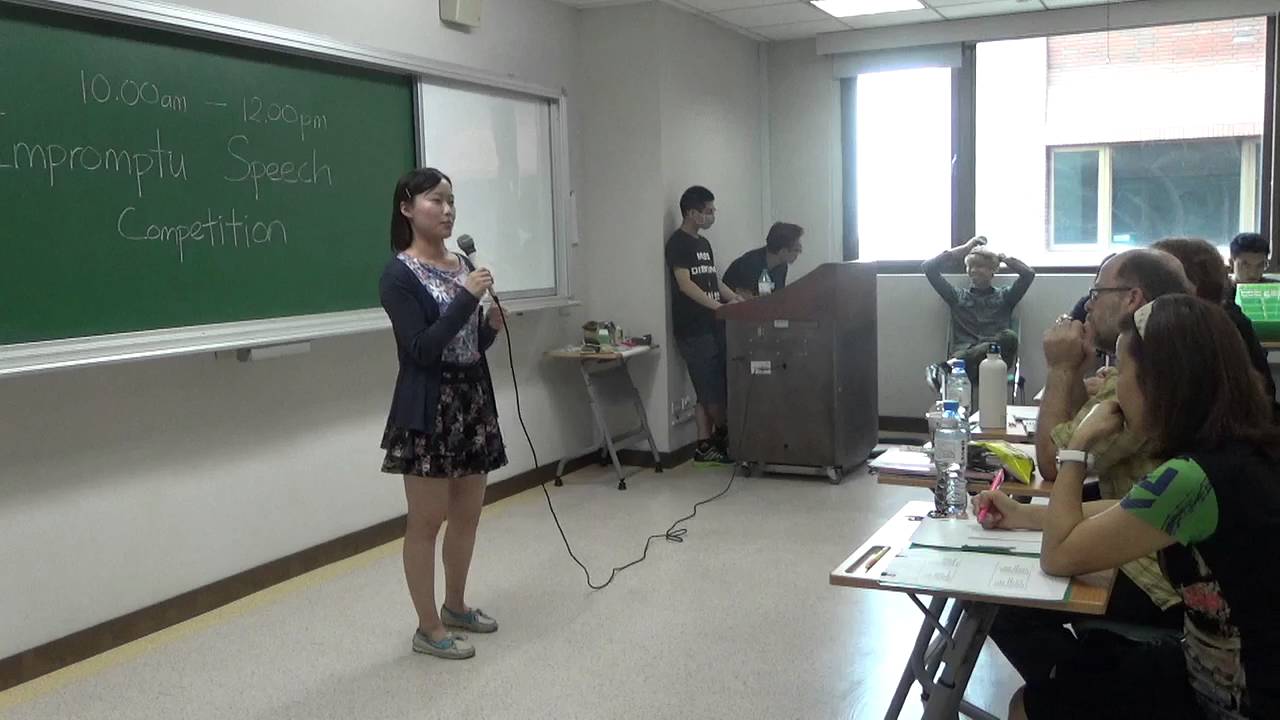 General Tips “Mental Organization”Step 2
What is your answer or opinion about the topic?
Consider what you think about the topic or what you think the answer to the question is.
Develop a mental (or quickly written) outline.
Consider the beginning, middle, and end of your speech
Get to the point quickly when you begin speaking.
General Tips “Mental Organization” Step 3
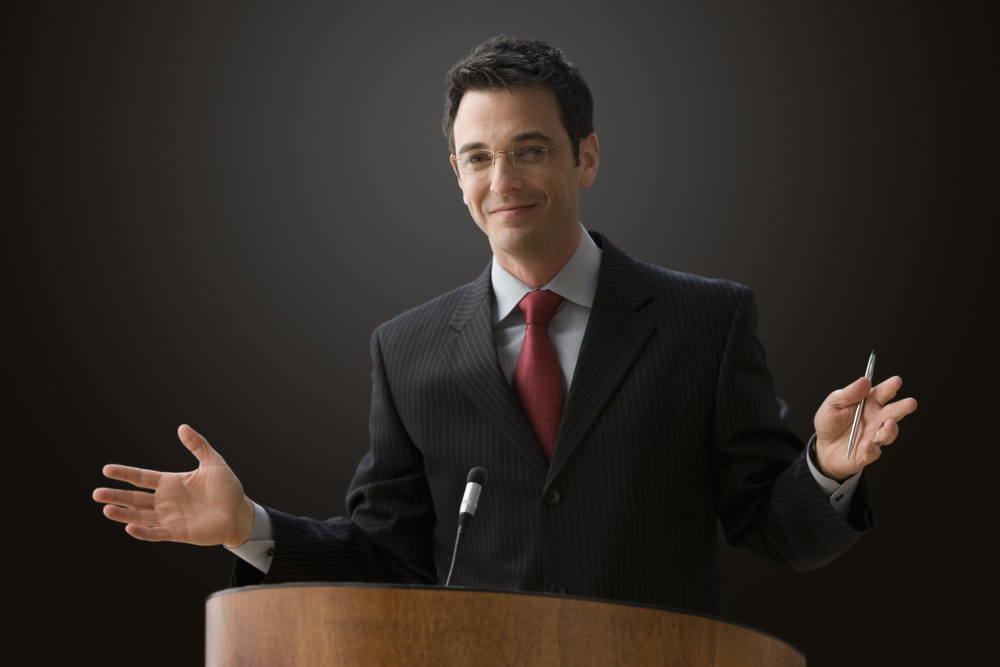 How do I support my ideas?
Think of reasons that support your answer to the topic.
“Three” is a good number of examples to give.
End with a strong conclusion
Impromptu Speech Technique:P.R.E.P.
Review of P.R.E.P. Technique
POSITION
“Get to the point”
State your answer or opinion right away when you start to speak.
REASON
Give your reasons why
Reasons often start with “Because …”
EVIDENCE
Give examples
Three is a good number of examples
POSITION
Restate your position in the conclusion.
Delivery--Go for It!
Relax and try to enjoy giving the speech.
We are in this together!
Most everyone gets nervous giving a speech
Audience wants you to succeed 
You can do it!
Nerves can make you a better speaker
You care!
Breathe!
Take fewer, but deeper breaths.
Breathe from the lower chest
Use Your Voice! Volume
How loudly are you speaking? 
Audience must hear you!
Live audience
Size of room
Number of people
Zoom - virtual
Microphone
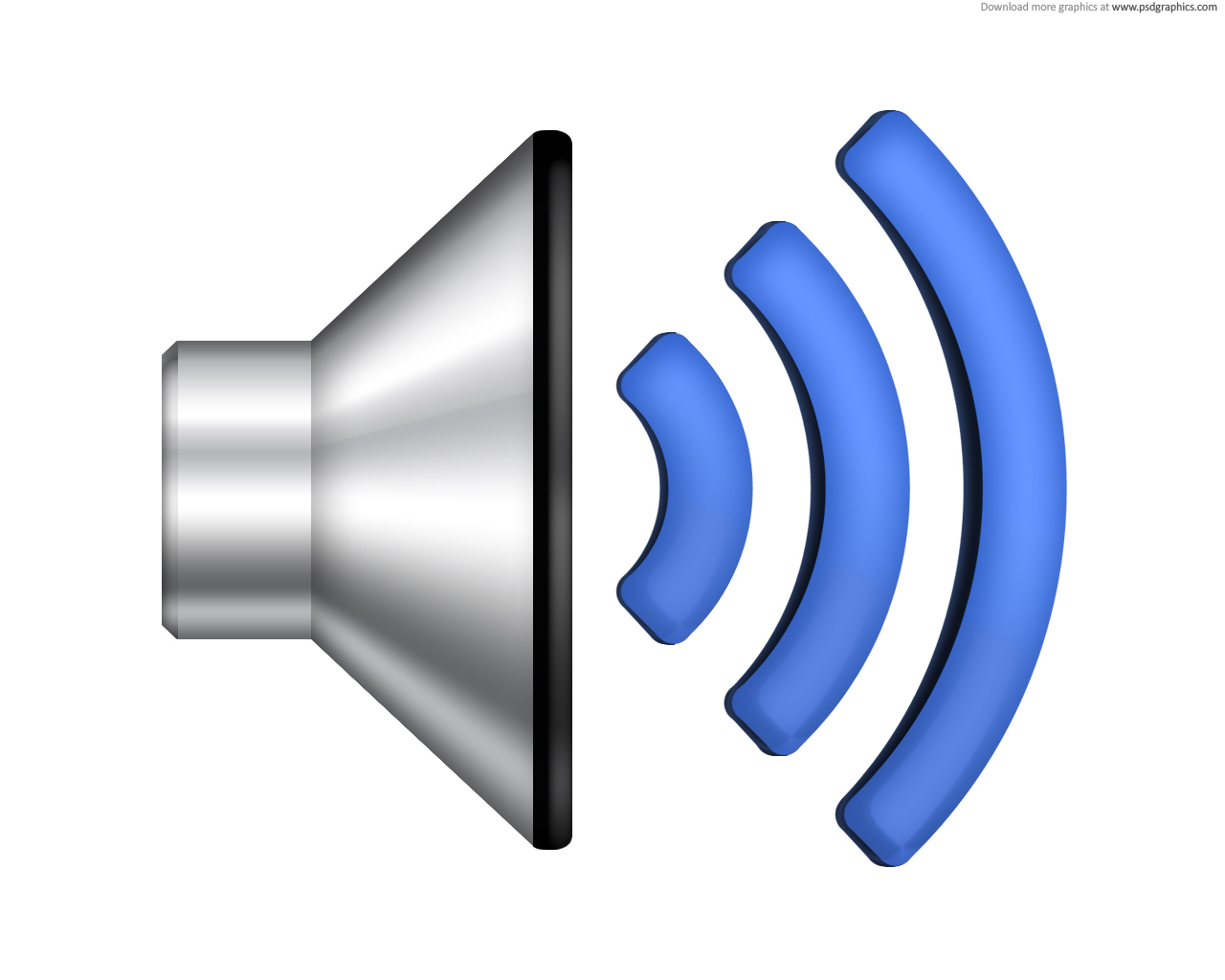 Use Your Voice!Speed
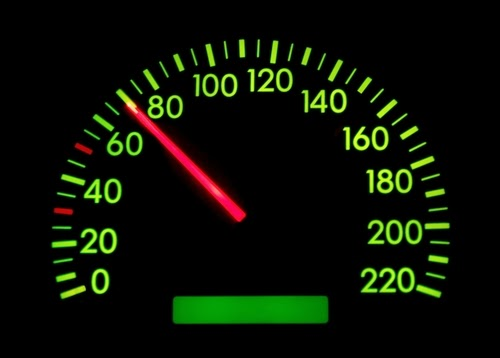 How quickly are you speaking?
Too slowly?
Ex.: Too many pauses
Can cause audience to become bored
Too quickly?
Can cause audience to misunderstand you
Find medium ground—depending on audience
Use Your Voice!Articulation
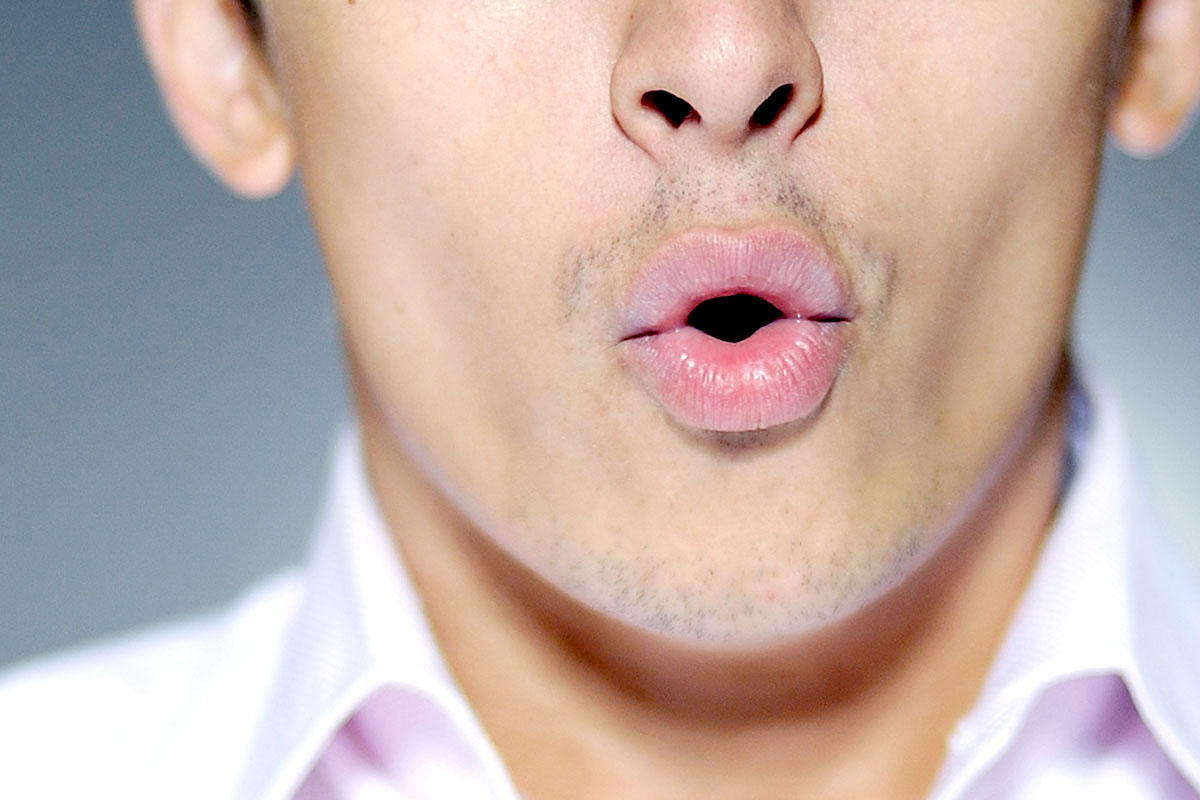 How clearly are you speaking?
Clear articulation
Helps  audience understand
Pauses
Avoid “filler” words and sounds– Ex.: ah, um, er, like, you know, etc.
Be aware of pronunciation
Staying on Time
Staying within speech time limit is important!
Most speeches have a time limit.
An impromptu speech will probably be short.
Too short of speech may give bad impression.
Going over-time can bore audience.
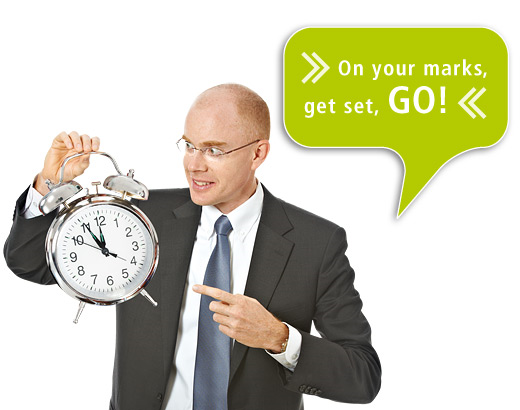 ACTIVITY: Give an Impromptu Speech
**Facillitators assign ONE of the topics to each student.**
Students mentally organize (or quickly write down) your speech ideas.
Prepare briefly using the General Tips listed in the PowerPoint. (**Facilitators please review if necessary and discuss.**) If you wish to challenge yourself, you may also use the P.R.E.P. Technique (but it is optional).
Then, give a 30-second to 1-minute speech to your group.
Be aware of your vocal delivery (volume, speed, articulation).**Facilitators, please time.**
(Maybe present it to the class later.)
Choose one:
Activity: Give an Impromptu Speech Topics:
Why ____ is my best friend
A celebrity I want to meet and why 
My favorite movie (and why)
The best tourist spot in the world (and why)
Choose one:
After presenting your Impromptu Speech, discuss the following questions:
How did you feel (emotions) before, during, and after your impromptu speech?
In what ways were you aware of using your voice while speaking?
In what ways do you feel you did a good job with the impromptu speech?
In what ways would you like to improve your impromptu speaking skills?